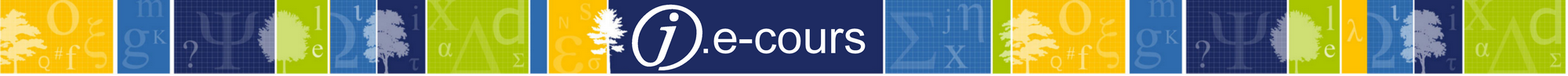 Repérer, identifier et traiter les doublons de ressources continues dans le Sudoc
Jeudi 25 Novembre 2022
Intervenants
Yves Desrichard, Service Ressources Continues
Morgane Para, Service Ressources Continues
Julie Lempereur, Service Ressources Continues
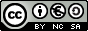 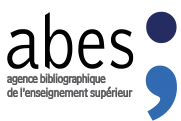 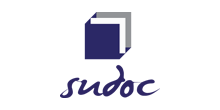 La formation débutera à 11h, merci de votre patience…Attention : La session sera enregistrée afin d'être diffusée sur notre plateforme d'autoformation http://moodle.abes.fr.En rejoignant cette session, vous consentez à ces enregistrements.
J.e-cours Dédoublonnage des ressources continues
25 novembre 2021
Plan du J.e-cours
Comment identifier les notices de ressources continues ?
Le Sudoc et le Registre de l’ISSN.
Cidemis.
Quelles zones examiner pour identifier un doublon ?
Les trois types de doublons.
Doublon de ressources continues de même type : exemples.
Doublon de ressources continues dont les notices indiquent un type différent.
Cas spécifique des fusions Monographies/Publications annuelles.
Comment choisir la notice préférentielle ?
Qui peut effectuer la fusion  ?
Comment lancer la fusion ?
Mais encore…
2
J.e-cours Dédoublonnage des ressources continues
25 novembre 2021
Comment identifier les notices de ressources continues (1) ?
Petit rappel…

Les ressources continues : « Ressource sur tout support dont la publication se poursuit au cours du temps sans que la fin en soit prédéterminée et qui est mise a la disposition du public » (Manuel de l’ISSN, p. 11).

Les ressources continues comprennent : « Les publications en série telles que les journaux, les revues, les périodiques, les magazines [les collections] etc., et les ressources intégratrices permanentes telles que… les sites web continuellement mises à jour » (Manuel de l’ISSN, p. 11).

Le dédoublonnage concerne essentiellement les publications en série.
3
J.e-cours Dédoublonnage des ressources continues
25 novembre 2021
Comment identifier les notices de ressources continues (2) ?
Label : Zone 008 $a, position 2 = « b »
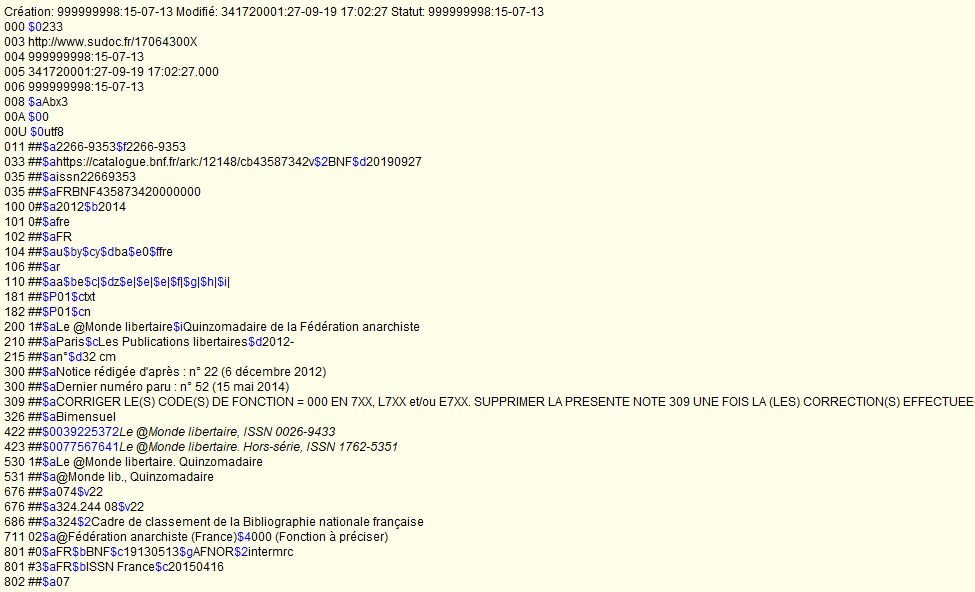 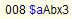 4
J.e-cours Dédoublonnage des ressources continues
25 novembre 2021
Comment identifier les notices de ressources continues (3) ?
Label : Zone 008 $a, position 2 = « d »
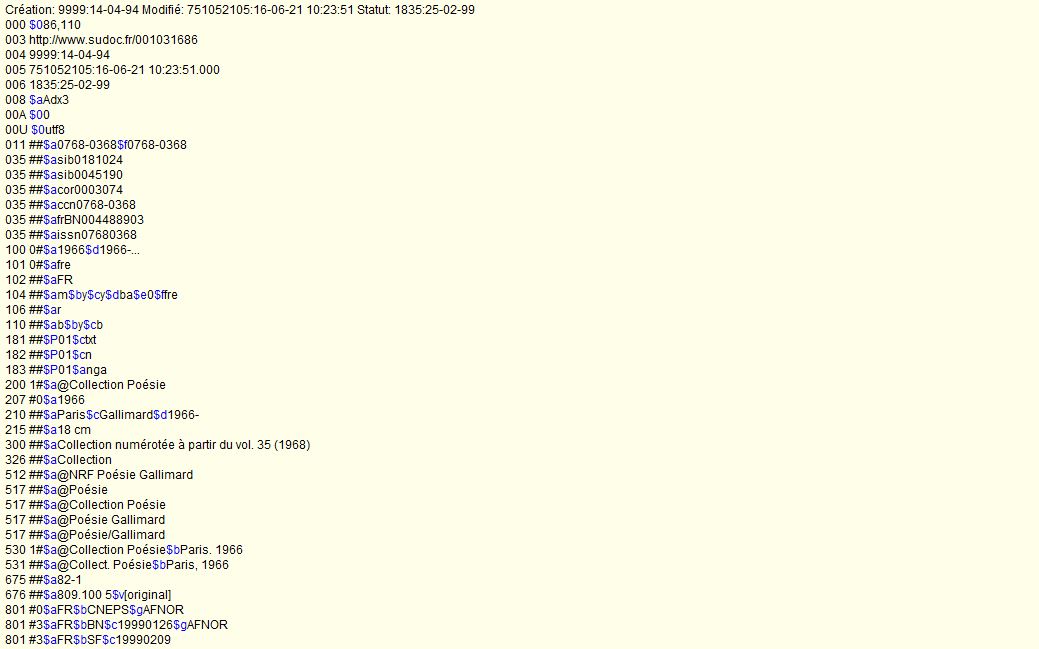 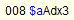 5
J.e-cours Dédoublonnage des ressources continues
25 novembre 2021
Plan du J.e-cours
Comment identifier les notices de ressources continues ?
Le Sudoc et le Registre de l’ISSN.
Cidemis.
Quelles zones examiner pour identifier un doublon ?
Les trois types de doublons.
Doublon de ressources continues de même type : exemples.
Doublon de ressources continues dont les notices indiquent un type différent.
Cas spécifique des fusions Monographies/Publications annuelles.
Comment choisir la notice préférentielle ?
Qui peut effectuer la fusion  ?
Comment lancer la fusion ?
Mais encore…
6
J.e-cours Dédoublonnage des ressources continues
25 novembre 2021
Le Sudoc et le Registre de l’ISSN (1)
Les notices de ressources continues du Sudoc sont « sous contrôle » du Registre de l’ISSN.

Chargements bimensuels de l’ensemble des notices créées/modifiées dans le Registre de l’ISSN.

Les doublons identifiés à chaque chargement sont traités par l’Abes. 

Il n’y pas de notices de ressources continues en statut « B » dans le Sudoc : les seules notices doublons de ressources continues dans le Sudoc sont celles  qui n'ont pas été décelées ni par l'Abes ni par le système, et qui sont donc à découvrir par les catalogueurs.
7
J.e-cours Dédoublonnage des ressources continues
25 novembre 2021
Le Sudoc et le Registre de l’ISSN (2)
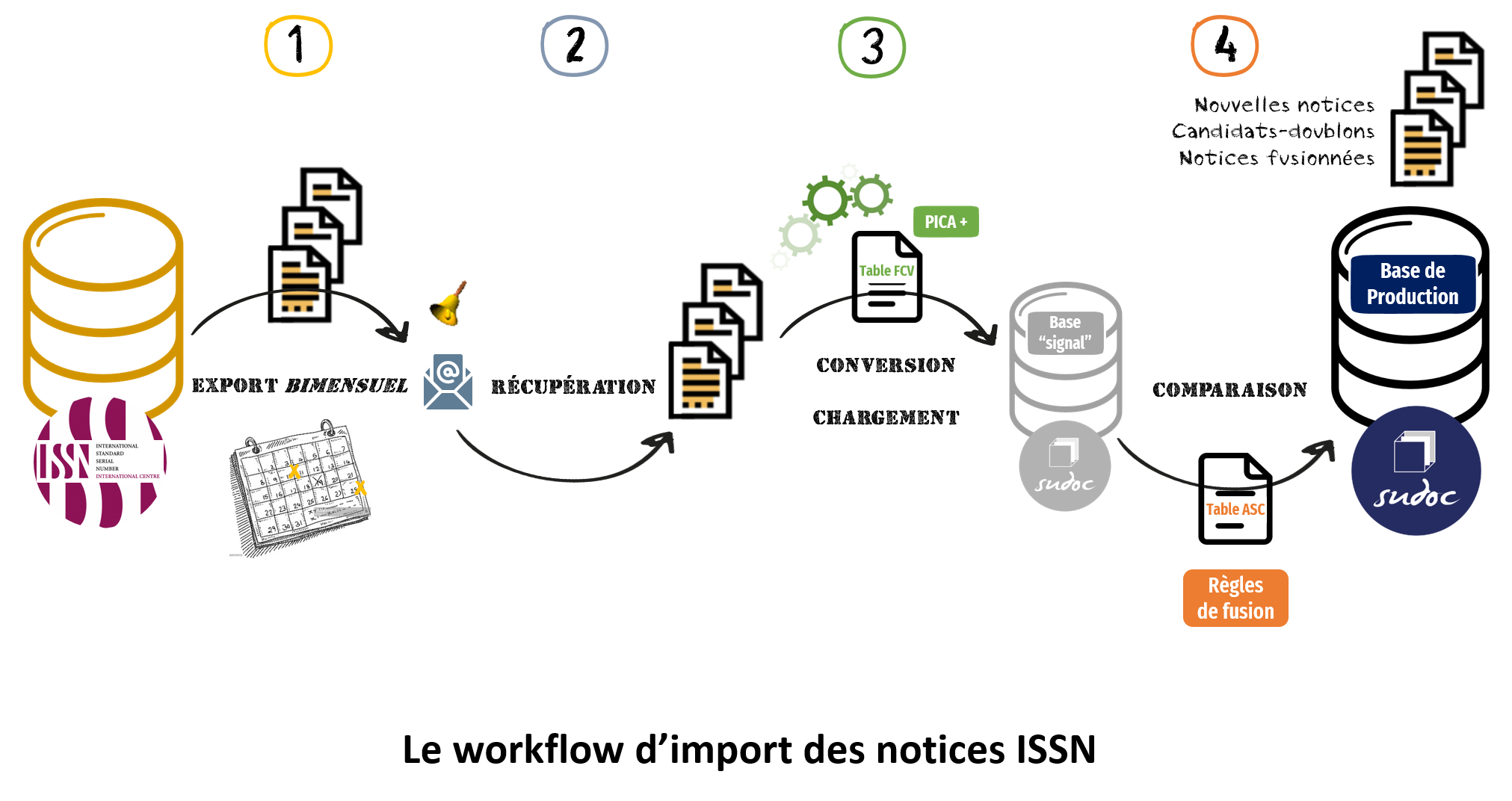 8
J.e-cours Dédoublonnage des ressources continues
25 novembre 2021
Le Sudoc et le Registre de l’ISSN (3)
Notices créées (« nouvelles notices »)

soit il s’agit de notices entièrement nouvelles : intégration directe dans la base de production de l’Abes.

soit il s’agit de notices créées suite à des demandes de numérotation émises via Cidemis par les réseaux de catalogage de l’Abes : fusion automatique avec la notice Sudoc présente.
9
J.e-cours Dédoublonnage des ressources continues
25 novembre 2021
Le Sudoc et le Registre de l’ISSN (4)
Notices modifiées (« notices fusionnées »)

les modifications sont PRIORITAIRES sur le contenu des notices du Sudoc pour les zones sous autorité ISSN.

Pour les autres zones, on conserve au maximum la richesse des informations saisies par les catalogueurs.
10
[Speaker Notes: Quelques règles pour les fusions
La zone de la notice résidente est intégralement remplacée (« écrasée ») : 
 toutes les zones sous autorité ISSN (011, 100, 530, … ; 430, 440, … )
La zone est systématiquement ajoutée à la notice résidente
 Zones de notes, indexation (répétables)
La zone de la notice résidente est remplacée par celle de la notice entrante, uniquement si elles sont différentes
 033, 035, … ; 207
La zone de la notice résidente est intégralement conservée]
J.e-cours Dédoublonnage des ressources continues
25 novembre 2021
Le Sudoc et le Registre de l’ISSN (6)
Comment identifier une notice du Registre de l’ISSN ?
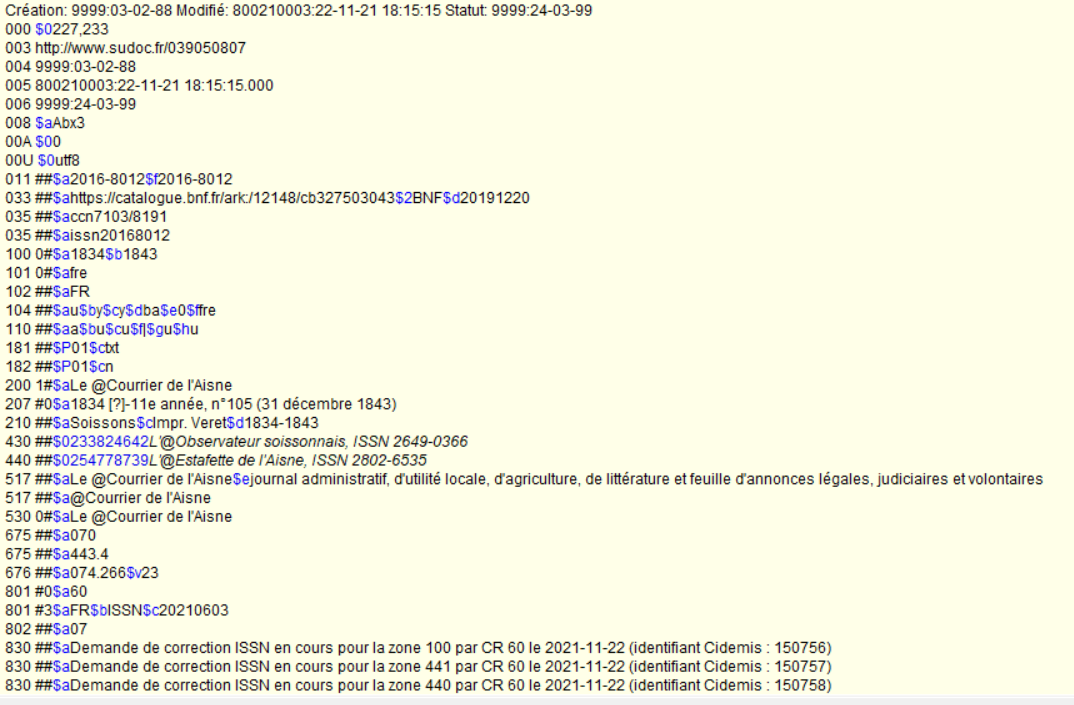 La zone 011 contient l’ISSN validé et éventuellement d’autres ISSN : supprimé, de liaison…
La zone 802 contient le code du centre ISSN responsable de la notice
11
[Speaker Notes: Attention, la zone 035 contient souvent d’autres identifiants que l’ISSN.
Attention, même quand il existe une zone 035 avec ISSN, cela ne préjuge pas que la notice est bien une notice ISSN. Cependant vrai dans la majorité des cas.
Remarquer que la notice fait l’objet de demandes de correction : c’est bien la preuve qu’il s’agit d’une notice ISSN, sinon elle n’aurait pas été validée dans Cidemis.
Dans la mesure où un titre clé doit obligatoirement être ajouté par le responsable CR lors d’une demande de numérotation, cela ne préjuge pas que la notice est bien une notice ISSN.]
J.e-cours Dédoublonnage des ressources continues
25 novembre 2021
Plan du J.e-cours
Comment identifier les notices de ressources continues ?
Le Sudoc et le Registre de l’ISSN.
Cidemis.
Quelles zones examiner pour identifier un doublon ?
Les trois types de doublons.
Doublon de ressources continues de même type : exemples.
Doublon de ressources continues dont les notices indiquent un type différent.
Cas spécifique des fusions Monographies/Publications annuelles.
Comment choisir la notice préférentielle ?
Qui peut effectuer la fusion  ?
Comment lancer la fusion ?
Mais encore…
12
J.e-cours Dédoublonnage des ressources continues
25 novembre 2021
Cidemis (1)
: CIrcuit dématérialisé des DEMandes ISSN.


une application web pour le circuit des demandes de numérotation ISSN et des demandes de correction de notices ISSN : du catalogueur au centre ISSN, aller et retour (en passant forcément par le CR).

un outil de suivi professionnel, mais aussi le signalement dans le Sudoc de l’état de traitement d’une demande.

Les notices faisant l’objet d’une demande induisent des contraintes spécifiques en matière de fusion.
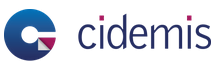 13
J.e-cours Dédoublonnage des ressources continues
25 novembre 2021
Cidemis (2)
Toute création de notice de ressource continue ou de modification d’une zone « sous autorité ISSN » dans le Sudoc doit s’accompagner d’une demande de numérotation ou de correction dans Cidemis.

La demande une fois validée est signalée dans la notice du Sudoc
Demande de numérotation : zone 301.
Demande de correction : zone 830.


Il faut faire très attention à la présence dans l’une des notices à dédoublonner (ou dans les deux) de ces zones, car cela conditionne qui va pouvoir effectuer la fusion.
14
J.e-cours Dédoublonnage des ressources continues
25 novembre 2021
Cidemis (3)
Demande de numérotation : zone 301.
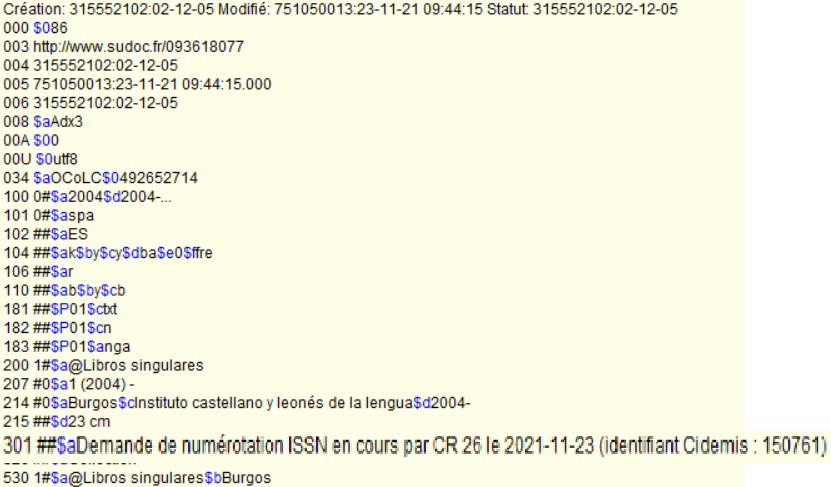 15
J.e-cours Dédoublonnage des ressources continues
25 novembre 2021
Cidemis (4)
Demande de correction : zone 830.
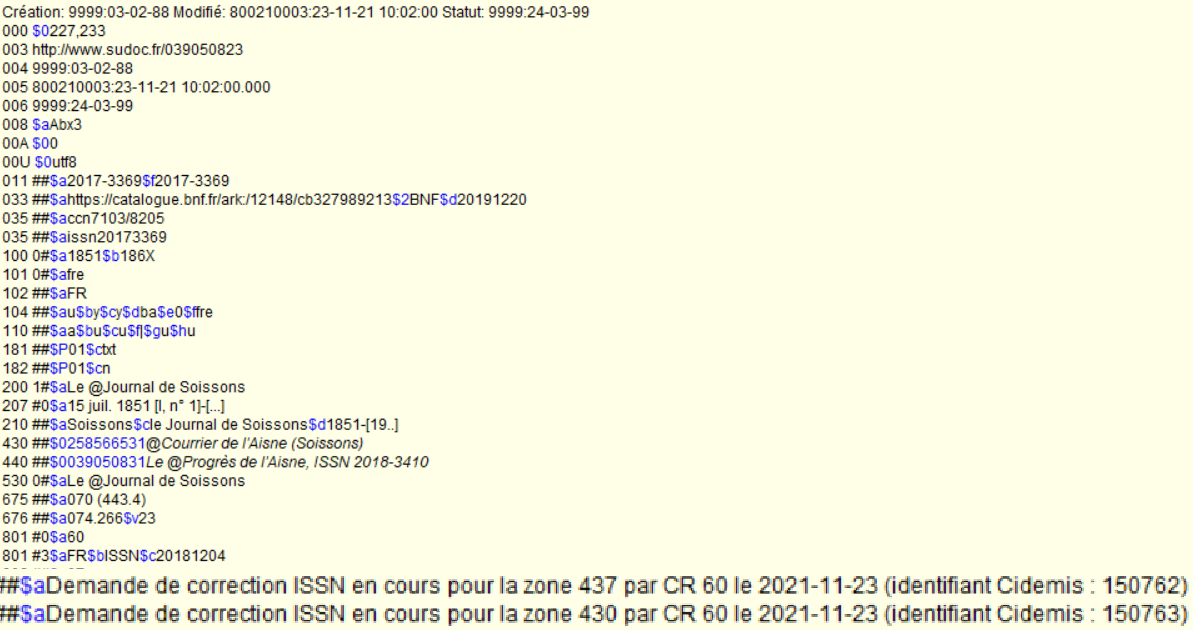 16
J.e-cours Dédoublonnage des ressources continues
25 novembre 2021
Plan du J.e-cours
Comment identifier les notices de ressources continues ?
Le Sudoc et le Registre de l’ISSN.
Cidemis.
Quelles zones examiner pour identifier un doublon ?
Les trois types de doublons.
Doublon de ressources continues de même type : exemples.
Doublon de ressources continues dont les notices indiquent un type différent.
Cas spécifique des fusions Monographies/Publications annuelles.
Comment choisir la notice préférentielle ?
Qui peut effectuer la fusion  ?
Comment lancer la fusion ?
Mais encore…
17
J.e-cours Dédoublonnage des ressources continues
25 novembre 2021
Quelles zones examiner pour identifier un doublon ?
Numéro ISSN : zones 011 et 035.

Titre clé : 530 (attention, le titre clé peut être saisi par le CR dans le cas d’une demande de numérotation).

Dates de publication : zones 100, 210 ou 214.

Langue et pays de publication : zones 101 et 102.

Editeurs : zone 210 ou 214.

Titre : zone 200.

Mentions de responsabilité : zone 200 ou zones 7XX.
18
J.e-cours Dédoublonnage des ressources continues
25 novembre 2021
Plan du J.e-cours
Comment identifier les notices de ressources continues ?
Le Sudoc et le Registre de l’ISSN.
Cidemis.
Quelles zones examiner pour identifier un doublon ?
Les trois types de doublons.
Doublon de ressources continues de même type : exemples.
Doublon de ressources continues dont les notices indiquent un type différent.
Cas spécifique des fusions Monographies/Publications annuelles.
Comment choisir la notice préférentielle ?
Qui peut effectuer la fusion  ?
Comment lancer la fusion ?
Mais encore…
19
J.e-cours Dédoublonnage des ressources continues
25 novembre 2021
Les trois types de doublons
Doublon de ressources continues de même type

Doublon de deux notices de périodiques ou de deux notices de collections sur le même support.

Doublon de ressources continues dont les notices indiquent un type et/ou un support différents

Une notice de collection et une notice de périodique ; une notice de ressource imprimée et une notice de ressource électronique.

Cas spécifique des fusions Monographies/Publications annuelles

Monographies décrites isolément pouvant être rassemblées en notice de ressource continue.
20
J.e-cours Dédoublonnage des ressources continues
25 novembre 2021
Plan du J.e-cours
Comment identifier les notices de ressources continues ?
Le Sudoc et le Registre de l’ISSN.
Cidemis.
Quelles zones examiner pour identifier un doublon ?
Les trois types de doublons.
Doublon de ressources continues de même type : exemples.
Doublon de ressources continues dont les notices indiquent un type différent.
Cas spécifique des fusions Monographies/Publications annuelles.
Comment choisir la notice préférentielle ?
Qui peut effectuer la fusion  ?
Comment lancer la fusion ?
Mais encore…
21
[Speaker Notes: Choix de la notice préférentielle : voir + avant]
J.e-cours Dédoublonnage des ressources continues
25 novembre 2021
Exemples : cas n°1
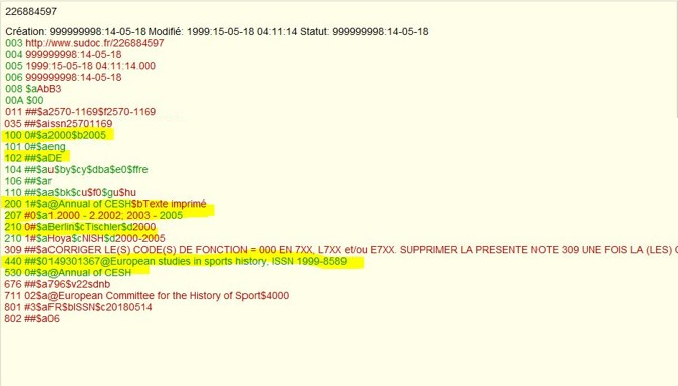 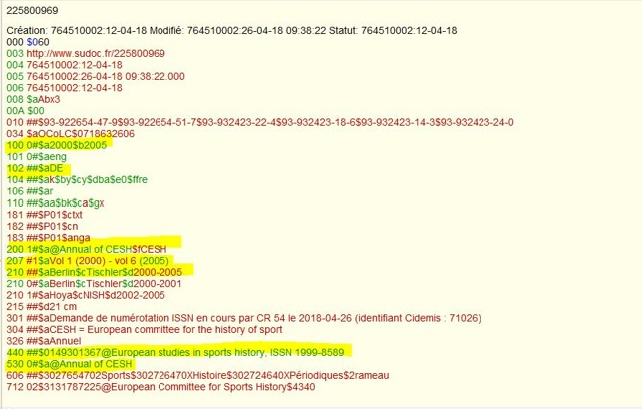 Ne pas 
Fusionner ?
Fusionner ?
22
[Speaker Notes: Les 7 correspondances
008 : Type OK.
100 : Dates OK. 
102 : Pays OK.
200 et/ou 530 : Titre OK.
210 : Editeur OK.
440 
530
Expliquer que toutes ces zones + 011 035 801 et 802 vont venir écraser à la fusion (sauf 210 mais c’est pas grave..)]
J.e-cours Dédoublonnage des ressources continues
25 novembre 2021
Exemples : cas n°1
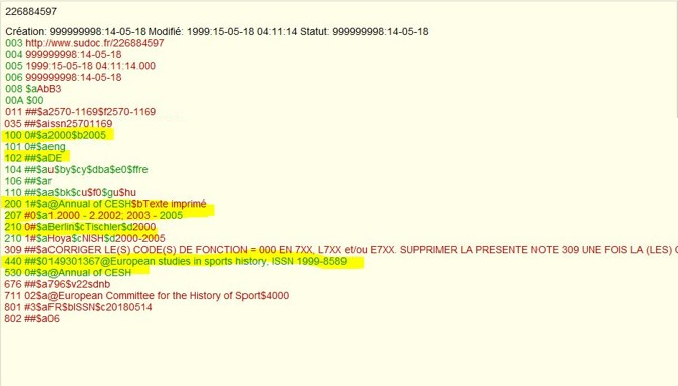 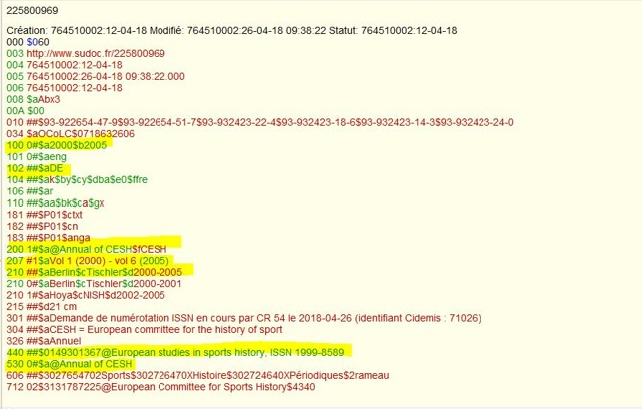 Fusionner

Ne pas 
Fusionner
23
[Speaker Notes: Les 7 correspondances
008 : Type OK.
100 : Dates OK. 
102 : Pays OK.
200 et/ou 530 : Titre OK.
210 : Editeur OK.
440 
530
Expliquer que toutes ces zones + 011 035 801 et 802 vont venir écraser à la fusion (sauf 210 mais c’est pas grave..)]
J.e-cours Dédoublonnage des ressources continues
25 novembre 2021
Exemples : cas n°2
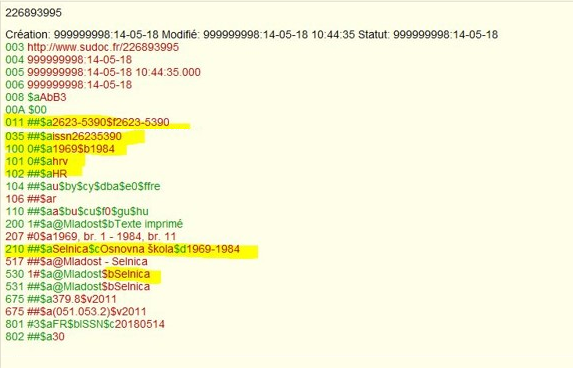 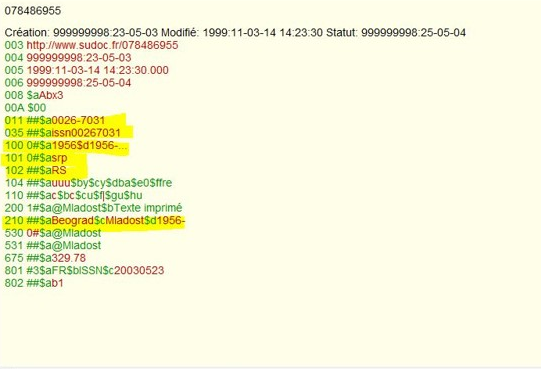 Ne pas 
Fusionner ?
Fusionner ?
24
[Speaker Notes: 011 et 035 : ISSN distincts.
100 : Dates distinctes.
101 et 102 : Langues et Pays distincts.
210 : Editeurs différents.
530 : Titre clé différent.]
J.e-cours Dédoublonnage des ressources continues
25 novembre 2021
Exemples : cas n°2
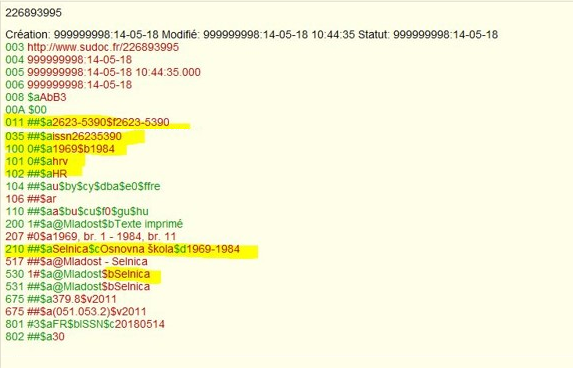 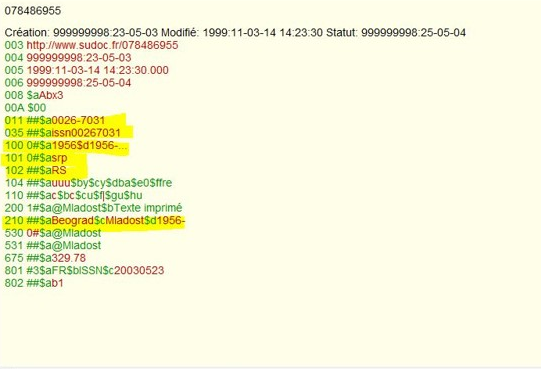 Ne pas 
Fusionner

Fusionner
25
[Speaker Notes: 011 et 035 : ISSN distincts.
100 : Dates distinctes.
101 et 102 : Langues et Pays distincts.
210 : Editeurs différents.
530 : Titre clé différent.]
J.e-cours Dédoublonnage des ressources continues
25 novembre 2021
Exemples : cas n°3
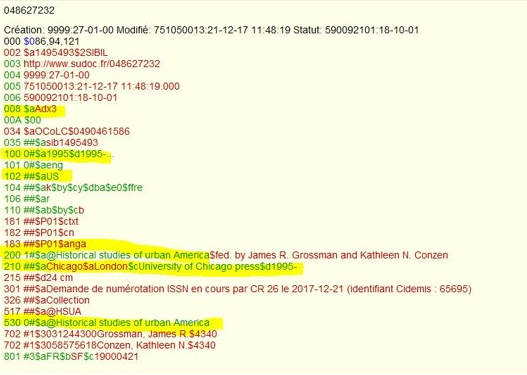 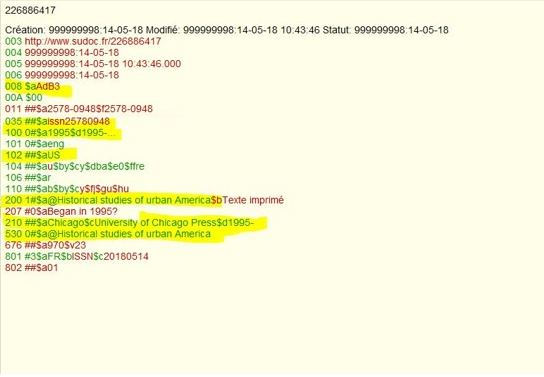 Ne pas 
Fusionner ?
Fusionner ?
26
[Speaker Notes: Du vert ET
008 : Type OK.
100 : Dates OK.
101 et 102 : Pays, Langue OK.
200 et/ou 530 : Titre OK.
210 : Editeur OK.]
J.e-cours Dédoublonnage des ressources continues
25 novembre 2021
Exemples : cas n°3
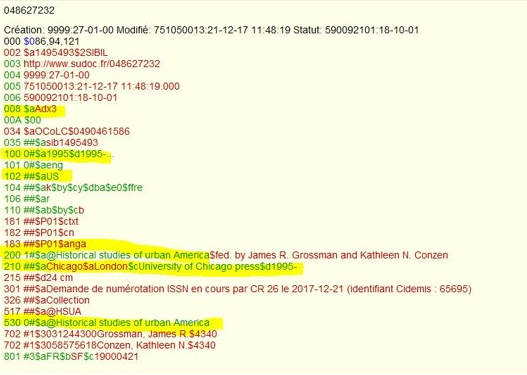 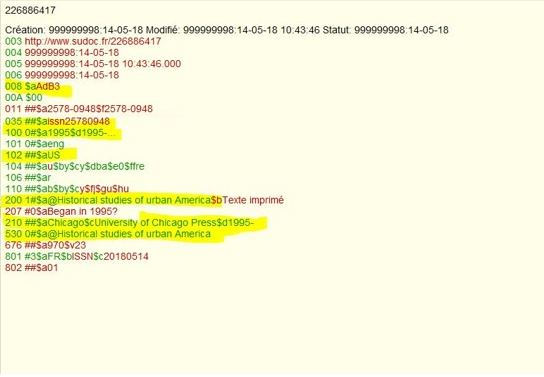 Fusionner

Ne pas 
Fusionner
27
[Speaker Notes: Du vert ET
008 : Type OK.
100 : Dates OK.
101 et 102 : Pays, Langue OK.
200 et/ou 530 : Titre OK.
210 : Editeur OK.]
J.e-cours Dédoublonnage des ressources continues
25 novembre 2021
Exemples : cas n°4
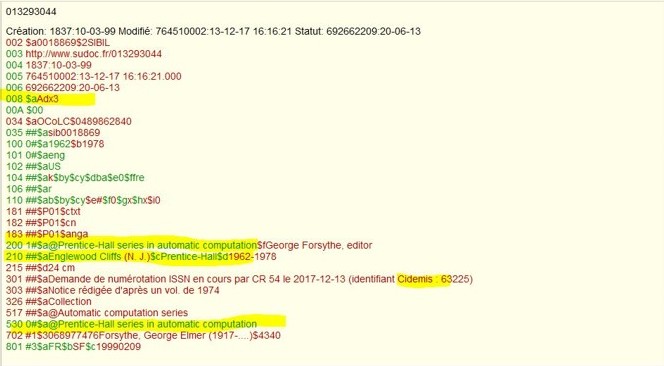 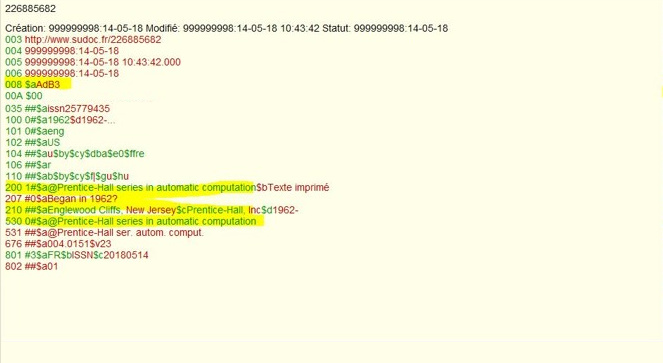 Ne pas 
Fusionner ?
Fusionner ?
28
[Speaker Notes: Du vert ET
008 : Type OK.
100 : Dates presque (avec 100 $b).
101 et 102 : Pays, Langue OK.
200 et/ou 530 : Titre OK.
210 : Editeur OK.]
J.e-cours Dédoublonnage des ressources continues
25 novembre 2021
Exemples : cas n°4
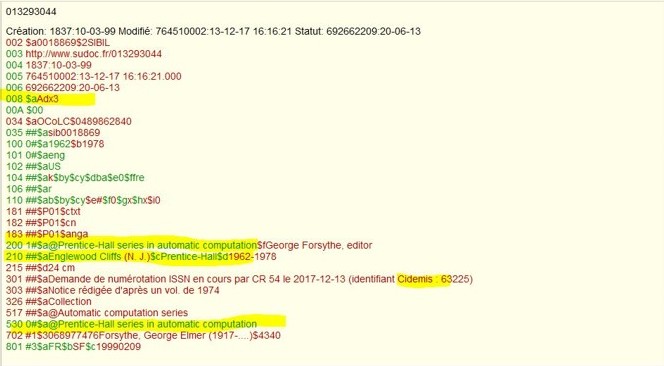 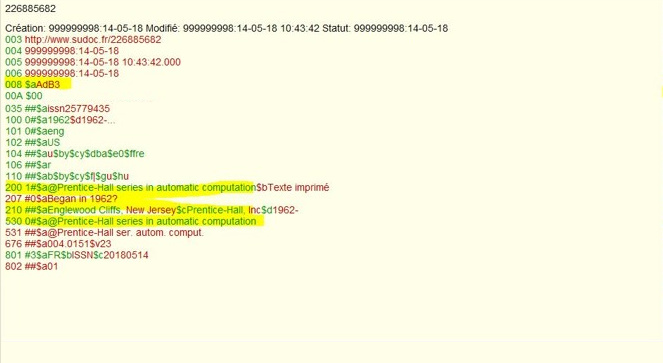 Fusionner

Ne pas 
Fusionner
29
[Speaker Notes: Du vert ET
008 : Type OK.
100 : Dates presque (avec 100 $b).
101 et 102 : Pays, Langue OK.
200 et/ou 530 : Titre OK.
210 : Editeur OK.]
J.e-cours Dédoublonnage des ressources continues
25 novembre 2021
Exemples : cas n°5
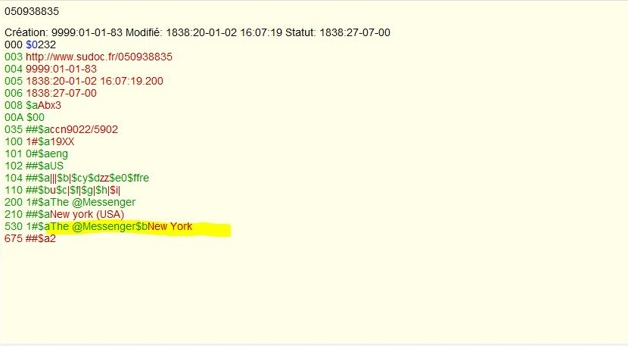 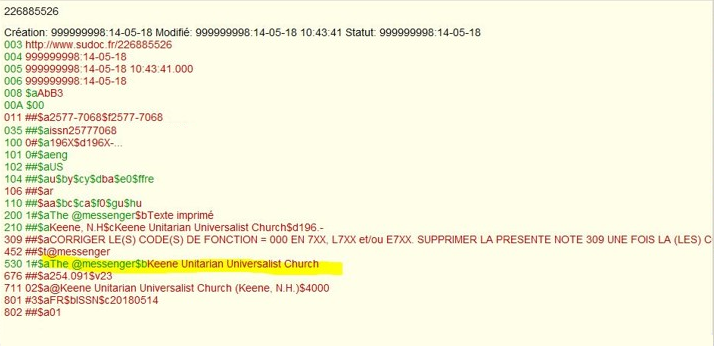 Ne pas 
Fusionner ?
Fusionner ?
30
[Speaker Notes: Regarder zones ?
Doute persistant.]
J.e-cours Dédoublonnage des ressources continues
25 novembre 2021
Exemples : cas n°5
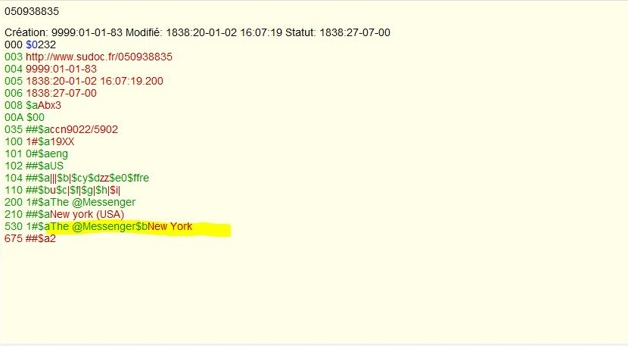 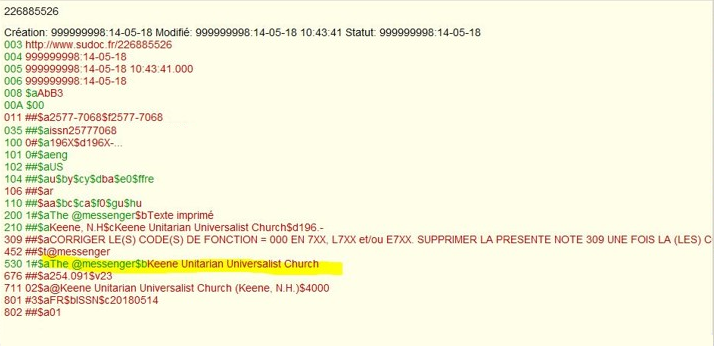 Informations 
insuffisantes
Ne pas 
Fusionner 
Fusionner 

31
[Speaker Notes: Regarder zones ?
Doute persistant.
Dans un cas comme celui-là, choisir « ne pas fusionner » ; pas de « ne sais pas »]
J.e-cours Dédoublonnage des ressources continues
25 novembre 2021
Exemples : cas n°6
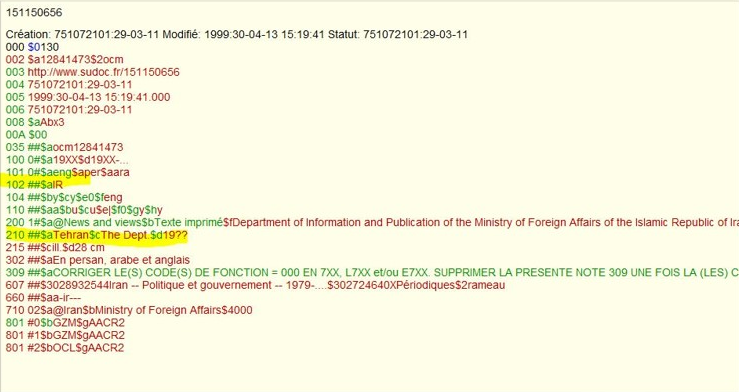 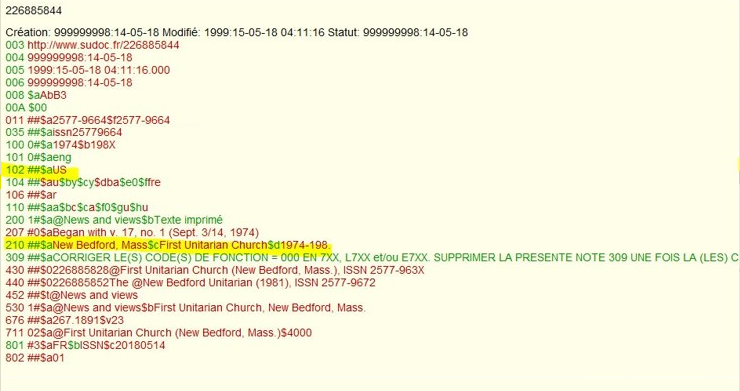 Ne pas 
Fusionner ?
Fusionner ?
32
[Speaker Notes: 102  Et 210 : Pays et éditeurs distincts.]
J.e-cours Dédoublonnage des ressources continues
25 novembre 2021
Exemples : cas n°6
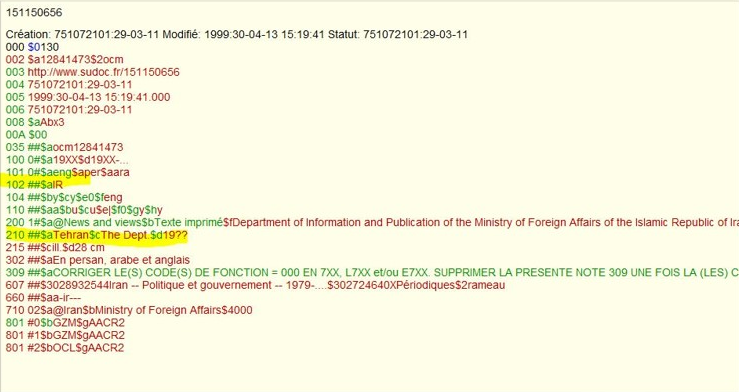 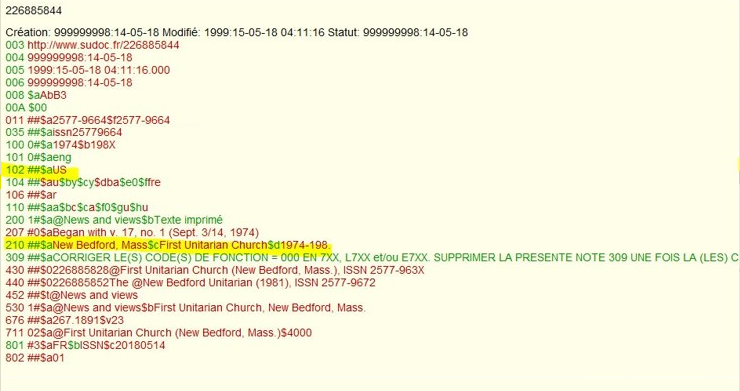 Ne pas 
Fusionner

Fusionner
33
[Speaker Notes: 102  Et 210 : Pays et éditeurs distincts.]
J.e-cours Dédoublonnage des ressources continues
25 novembre 2021
Plan du J.e-cours
Comment identifier les notices de ressources continues ?
Le Sudoc et le Registre de l’ISSN.
Cidemis.
Quelles zones examiner pour identifier un doublon ?
Les trois types de doublons.
Doublon de ressources continues de même type : exemples.
Doublon de ressources continues dont les notices indiquent un type et/ou un support différent.
Cas spécifique des fusions Monographies/Publications annuelles.
Comment choisir la notice préférentielle ?
Qui peut effectuer la fusion  ?
Comment lancer la fusion ?
Mais encore…
34
J.e-cours Dédoublonnage des ressources continues
25 novembre 2021
Les notices indiquent un type différent
Bien souvent, il ne s'agit pas d'un doublon : la vérification est impérative.

Cependant, s'il s'agit d'un doublon avéré : dans ce cas et avant d'effectuer la fusion : il faut accorder les zones 008.

Vérifier que toutes les zones sont en cohérence avec le type dans la notice préférentielle.
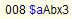 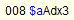 
35
[Speaker Notes: La fusion n’est possible qu’entre notices sur le même support]
J.e-cours Dédoublonnage des ressources continues
26 novembre 2021
Les notices indiquent un support différent
Bien souvent, il ne s'agit pas d'un doublon : la vérification est impérative.

Cependant, s'il s'agit d'un doublon avéré : dans ce cas et avant d'effectuer la fusion : il faut accorder les zones 008.

Vérifier que toutes les zones sont en cohérence avec le support dans la notice préférentielle.

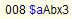 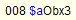 36
J.e-cours Dédoublonnage des ressources continues
25 novembre 2021
Plan du J.e-cours
Comment identifier les notices de ressources continues ?
Le Sudoc et le Registre de l’ISSN.
Cidemis.
Quelles zones examiner pour identifier un doublon ?
Les trois types de doublons.
Doublon de ressources continues de même type : exemples.
Doublon de ressources continues dont les notices indiquent un type différent.
Cas spécifique des fusions Monographies/Publications annuelles.
Comment choisir la notice préférentielle ?
Qui peut effectuer la fusion  ?
Comment lancer la fusion ?
Mais encore…
37
J.e-cours Dédoublonnage des ressources continues
25 novembre 2021
Cas spécifique des fusions Monographies/Publications annuelles
L'Abes et le Sudoc n'imposent plus désormais, quelle que soit la périodicité, et que le titre soit ou non particulier, la nécessité d'une localisation sous une notice de publication en série. 
Le traitement volume par volume est autorisé s'il est souhaité par l'établissement, l'important étant de ménager les liens nécessaires entre les différentes notices.
38
J.e-cours Dédoublonnage des ressources continues
25 novembre 2021
Plan du J.e-cours
Comment identifier les notices de ressources continues ?
Le Sudoc et le Registre de l’ISSN.
Cidemis.
Quelles zones examiner pour identifier un doublon ?
Les trois types de doublons.
Doublon de ressources continues de même type : exemples.
Doublon de ressources continues dont les notices indiquent un type différent.
Cas spécifique des fusions Monographies/Publications annuelles.
Comment choisir la notice préférentielle ?
Qui peut effectuer la fusion  ?
Comment lancer la fusion ?
Mais encore…
39
J.e-cours Dédoublonnage des ressources continues
25 novembre 2021
Comment choisir la notice préférentielle ?
Le principe du « ppn le plus petit » ne s’applique pas forcément dans le cas des notices de ressources continues.

La notice ISSN.

La notice faisant l’objet d’une demande via Cidemis.

La notice sous laquelle il y a le plus grand nombre de localisations.

La notice « la plus riche ».
40
[Speaker Notes: Le principe du « ppn le plus petit » ne s’applique pas forcément dans le cas des notices de ressources continues.]
J.e-cours Dédoublonnage des ressources continues
25 novembre 2021
Plan du J.e-cours
Comment identifier les notices de ressources continues ?
Le Sudoc et le Registre de l’ISSN.
Cidemis.
Quelles zones examiner pour identifier un doublon ?
Les trois types de doublons.
Doublon de ressources continues de même type : exemples.
Doublon de ressources continues dont les notices indiquent un type différent.
Cas spécifique des fusions Monographies/Publications annuelles.
Comment choisir la notice préférentielle ?
Qui peut effectuer la fusion  ?
Comment lancer la fusion ?
Mais encore…
41
J.e-cours Dédoublonnage des ressources continues
25 novembre 2021
Qui peut effectuer la fusion (1) ?
les deux notices sont des notices ISSN

 Uniquement Abes 
demande à déposer sur		  > guichet« Sudoc (espace pro) > domaine « Doublon de publication en série »  (table de fusion ISSN) ». 

une des deux notices est une notice ISSN et l’autre notice fait l’objet d’une demande via Cidemis

	 Uniquement Abes 
demande à déposer sur		  > guichet« Sudoc (espace pro) > domaine « Doublon de publication en série »  (table de fusion ISSN) ».
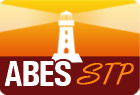 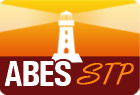 42
J.e-cours Dédoublonnage des ressources continues
25 novembre 2021
Qui peut effectuer la fusion (2) ?
une des deux notices est une notice ISSN et l’autre notice ne fait pas l’objet d’une demande via Cidemis

	=> Uniquement CR du réseau Sudoc-PS (table de fusion CRXX).

une des deux notices fait l’objet d’une demande via Cidemis (zone 301 ou zone 830) et l’autre n’est pas une notice ISSN

	=> Uniquement CR du réseau Sudoc-PS (table de fusion CRXX).

aucune des notices n’est une notice ISSN ou fait l’objet d’une demande via Cidemis (zone 301 ou zone 830)

	=> Catalogueur disposant d’un login « DED » (table de fusion IXXX).
43
[Speaker Notes: Ces tables sont activées par l'utilisation du login dédoublonneur du CR (du type 2??DED???)
Les tables de fusion IXXX peuvent être utilisées pour fusionner, sous certaines conditions, des notices de ressources continues]
J.e-cours Dédoublonnage des ressources continues
25 novembre 2021
Qui peut effectuer la fusion (3) ?
44
J.e-cours Dédoublonnage des ressources continues
25 novembre 2021
Plan du J.e-cours
Comment identifier les notices de ressources continues ?
Le Sudoc et le Registre de l’ISSN.
Cidemis.
Quelles zones examiner pour identifier un doublon ?
Les trois types de doublons.
Doublon de ressources continues de même type : exemples.
Doublon de ressources continues dont les notices indiquent un type différent.
Cas spécifique des fusions Monographies/Publications annuelles.
Comment choisir la notice préférentielle ?
Qui peut effectuer la fusion  ?
Comment lancer la fusion ?
Mais encore…
45
J.e-cours Dédoublonnage des ressources continues
25 novembre 2021
Comment lancer la fusion ?
Zone 024
$aTable de fusion (IXXX ou CRXX)
$bM (pour « Merge »)
$3ppn de la notice préférée à conserver

Exemple : 024 $aCR26$bM$3013293044

Attention, les tables de fusion fonctionnent de manière automatique : si vous souhaitez que certaines informations, dont vous savez qu’elles ne seront pas fusionnées dans la notice résultante, y figurent, il faut les reporter avant la fusion (programmée tous les soirs).

PPN de la notice fusionnée en 839 de la notice préférentielle. Réanimation possible.
46
[Speaker Notes: 024 ISSN/ISSO => tables de fusion Abes
Programme fusions : 19H

Les tables CRXX ajoutent automatiquement, et uniquement, dans la notice "préférée", lors de la fusion :
- les données locales et d'exemplaires (niveaux 1 et 2 de la notice dans le Sudoc) ;
- les numéros identifiants (zones 0XX)
A SAVOIR : le numéro Sudoc (PPN) de la notice "fusionnée" se retrouve en zone 839 de la notice "préférée" (exporté en 035 et 801 $h) 
- sous condition, certaines autres zones bibliographiques]
J.e-cours Dédoublonnage des ressources continues
25 novembre 2021
Mais encore…
Les doublons dans le Sudoc : le cas particulier des ressources continues : http://documentation.abes.fr/sudoc/manuels/controle_bibliographique/dedoublonnage/index.html#CasParticulierRessourcesContinues

Les tables de fusion : http://documentation.abes.fr/sudoc/manuels/controle_bibliographique/dedoublonnage/index.html#AnnexeTablesFusion 

Les zones sous autorité ISSN : http://documentation.abes.fr/sudoc/manuels/controle_bibliographique/circuit_signalement_rc/index.html#CorrectionZoneAutoriteISSN 

Le guichet d’assistance : https://stp.abes.fr/node/3?origine=sudocpro : Domaine « doublon de publication en série »
47